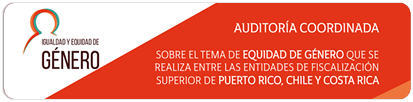 Webinario 
"Agenda 2030 y Género: el rol de las EFS en el seguimiento de los Objetivos de Desarrollo Sostenible”
31 de marzo de 2017
1ª AC de equidad e igualdad de género
Declaración de Santo Domingo
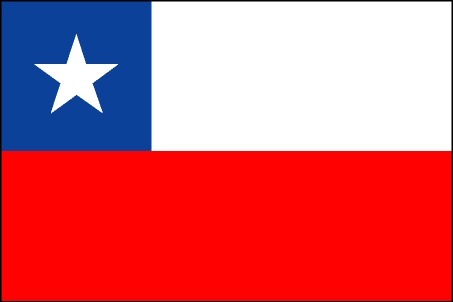 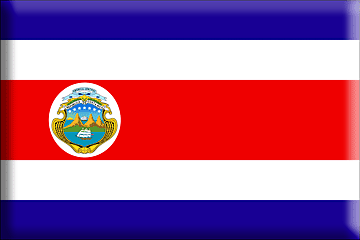 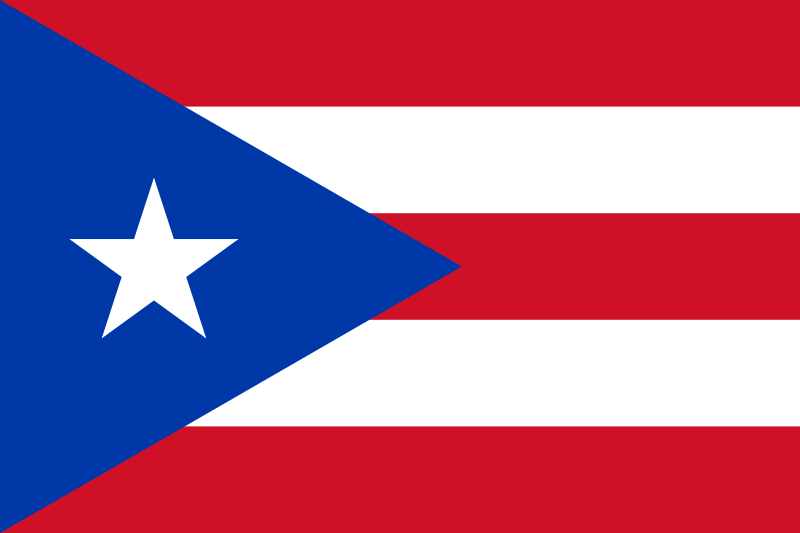 Resolución N° 19-2013-AG
[Speaker Notes: La perspectiva de género en la fiscalización superior ha cobrado un papel relevante en los últimos años y surge como resultado de una serie de acciones que se iniciaron en abril de 2012, cuando se celebró el Encuentro “Género y Transparencia en la Fiscalización Superior”, en Santo Domingo, República Dominicana. En esa oportunidad se aprobaron recomendaciones relacionadas con el tema de género y se firmó la “Declaración de Santo Domingo”, que reafirma la necesidad de que las Entidades Fiscalizadoras Superiores incorporen la dimensión relativa a la equidad de género, tanto al interior de las propias EFS, como en la ejecución de las auditorías gubernamentales.
Como consecuencia de esa declaración se desarrolló el Taller para la Construcción del Plan de Corto y Mediano Plazo sobre Género y Transparencia en la Fiscalización Superior, celebrado en julio de 2013 en Costa Rica, cuyas conclusiones fueron aprobadas mediante la Resolución N° 19-2013-AG, de la XXIII Asamblea General Ordinaria de la OLACEFS, celebrada en Chile en diciembre de 2013, la que mandató a la CTPC para incorporar, como parte de sus planes de trabajo anuales, una serie de actividades tendientes a fomentar la inserción de la perspectiva de género.
En cumplimiento de la resolución de la Asamblea el año 2014 se dio inicio a la primera auditoría coordinada en materia de igualdad y equidad de género, que contó con la participación de las EFS de Chile, Costa Rica y Puerto Rico Estas EFS definieron sus obligaciones y objetivos en un Memorando de Entendimiento, que buscó dar cumplimiento a los compromisos internacionales adquiridos en cada uno de los países participantes de esta auditoría, así como al posicionamiento a nivel de la OLACEFS de esta temática.
La auditoría de género es un proceso diseñado para evaluar la incorporación de asuntos de género a políticas, estrategias, programas y proyectos, que implica la evaluación de las estructuras internas así como los resultados de los programas que afectan a los externos. Estas auditorías son cruciales para asegurar que las políticas y estrategias se adhieran a los compromisos mundiales de promover la igualdad de género e impulsar un aprendizaje práctico en torno a la incorporación de la perspectiva de género. Como resultado de una auditoría de género, entre otras cosas, se:
Evalúan las implicancias para mujeres y hombres en cualquier acción incluida la legislación, los programas o las políticas públicas para eliminar la desigualdad;
Detectan desigualdades y problemas graves;
Toman en consideración la opinión del personal y de los usuarios de los servicios (ciudadanía) respecto del logro o al alcance de una igualdad de género. 
Asimismo, una auditoría de este tipo es coincidente con la ISSAI 12 –Valor y Beneficio de las Entidades Fiscalizadoras Superiores–, ya que las EFS participantes actúan en interés del público al atender un asunto de suma importancia y se expresan sobre el tema de género enmarcado en las instituciones gubernamentales que vienen obligadas a rendir cuentas por ello.]
1ª AC de equidad e igualdad de género
Principales recomendaciones:
[Speaker Notes: En la segunda sección de la presente auditoría coordinada, las EFS de Puerto Rico, Chile y Costa Rica, elaboraron un Índice de Equidad de Género, mediante el cual se brindó seguimiento a una serie de indicadores vinculados con los ejes de educación, salud y empleo, para evidenciar los avances en materia de equidad e igualdad de género en esos países en el periodo 2009-2013. Ello dentro del marco de los convenios internacionales suscritos por los países participantes de la presente auditoría, tales como la Convención sobre la Eliminación de Todas las Formas de Discriminación Contra la Mujer (CEDAW, por sus siglas en inglés), la Declaración y la 
Plataforma de Acción de Beijing y los Objetivos de Desarrollo del Milenio.

Para cada país se calculó un índice por cada eje temático (salud, educación y trabajo) usando el promedio simple del resultado de los índices de cada indicador. Se tomó como año base 2009. También, se calculó un promedio simple del resultado de los tres índices por país, para conformar un Índice Integrado de Equidad de Género (IEG). Para la medición de los indicadores e índices comentados, cada EFS efectuó en su país la coordinación respectiva con las instituciones encargadas de las estadísticas nacionales. Es importante hacer presente que el IEG, no constituye un instrumento oficial de los países participantes para medir avances en materia de equidad de género en educación, salud y empleo, sino que obedece a un objetivo específico para este trabajo en particular, y como un primer ejercicio de acercamiento y análisis de indicadores vinculados con esta materia.

En razón de la aplicación del Índice de Equidad de Género (IEG), se determinó que los países mostraron avances en materia de equidad e igualdad de género entre 2009 y 2013 (2012 para el caso de Puerto Rico). 

Desde una perspectiva individual, el IEG de Puerto Rico, al 2012 respecto del año base (2009), muestra una mejora que se puede atribuir principalmente a los resultados favorables en los ejes de salud y educación. 

Por otra parte, el IEG de Chile, logró mejorar levemente en el 2013, con respecto a la línea base (2009), situación impulsada por los avances en los temas de empleo y salud, no obstante, hubo una desaceleración de los avances en materia de educación.

Finalmente, la tendencia del IEG de Costa Rica es positiva, y aunque es paulatina, evidencia que la situación de equidad e igualdad de género ha venido mejorando. Los mayores avances en el 2013, se dieron en temas de educación y salud, y en menor medida en empleo.]
1ª AC de equidad e igualdad de género
Índice Compuesto de Equidad de Género 2009-2013
[Speaker Notes: El Índice de Equidad de Género (IEG), como se mencionó anteriormente, es el promedio de los índices integrados de educación, salud y empleo. Este índice refleja el comportamiento positivo o negativo en equidad de género, en cuanto a avance y cierre de brechas en esos ejes temáticos, respecto del año base (2009). Si los resultados son mayores que 100, muestra una mejora en la situación del país en cuanto a avance y cierre de brechas en temas de educación, salud y empleo y, si son menores que 100, refleja un deterioro en esas temáticas.]
2ª AC de equidad e igualdad de género
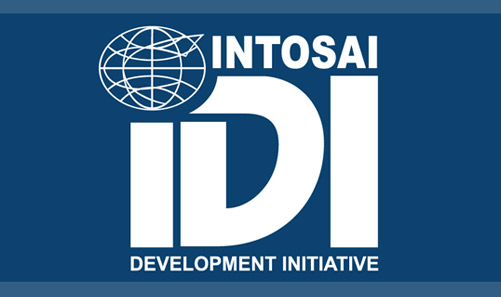 PNUD y ONU Mujeres
[Speaker Notes: ODS 5 “Lograr la igualdad entre los géneros y empoderar a todas las mujeres y las niñas”]
2ª AC de equidad e igualdad de género
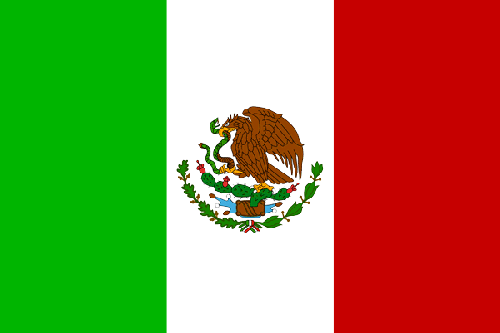 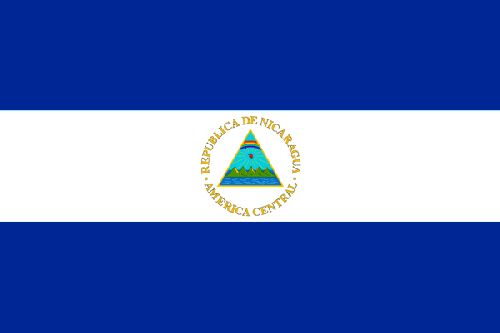 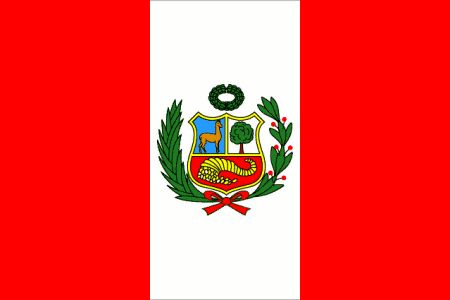 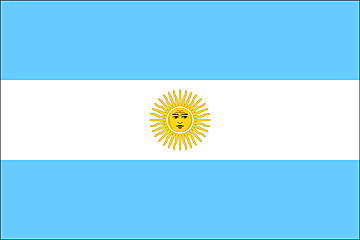 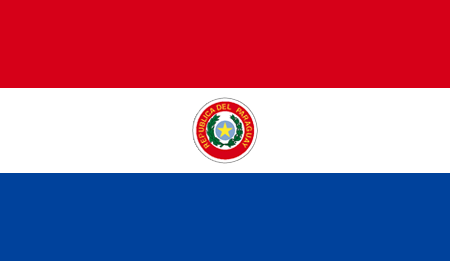 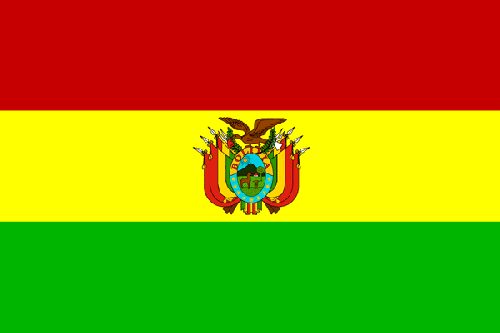 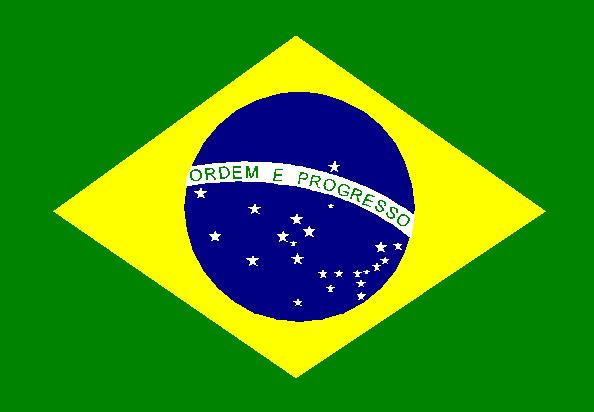 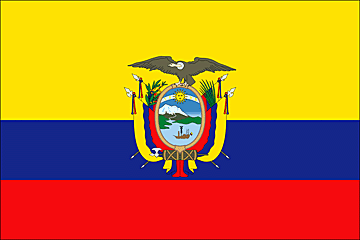 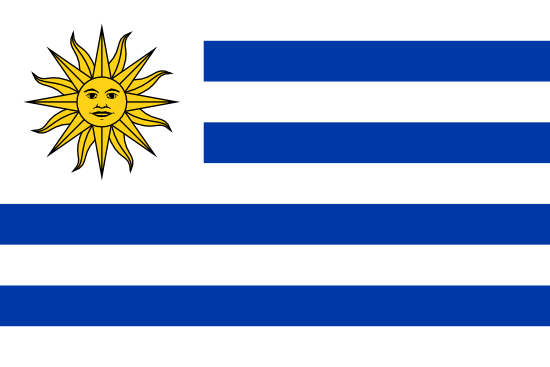 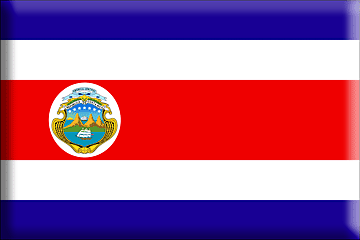 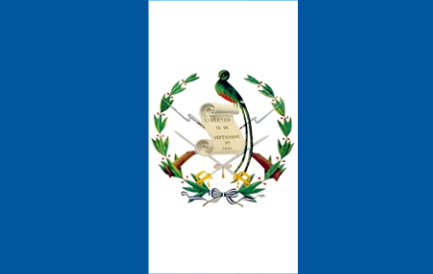 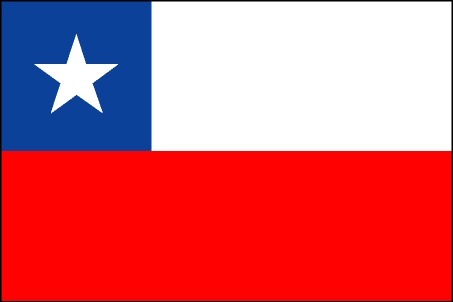 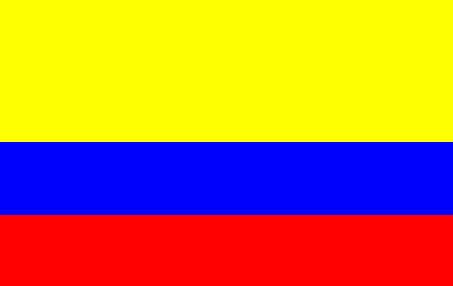 [Speaker Notes: ODS 5 “Lograr la igualdad entre los géneros y empoderar a todas las mujeres y las niñas”]
¿Dudas o comentarios?